Engagement that leads to Stewardship
Chuck Grahmann, St Thomas More Parishioner, CFU Board member, Proud Papa
Elizabeth Kirts, St. Thomas More Parish Council President
Overview
Stewardship
Our parish was struggling with growing membership and raising money. With the leadership of our Pastor, we agreed that making our parish more Welcoming was our #1 goal.

We will discuss how this unfolded over time.
2
Agenda
Stewardship
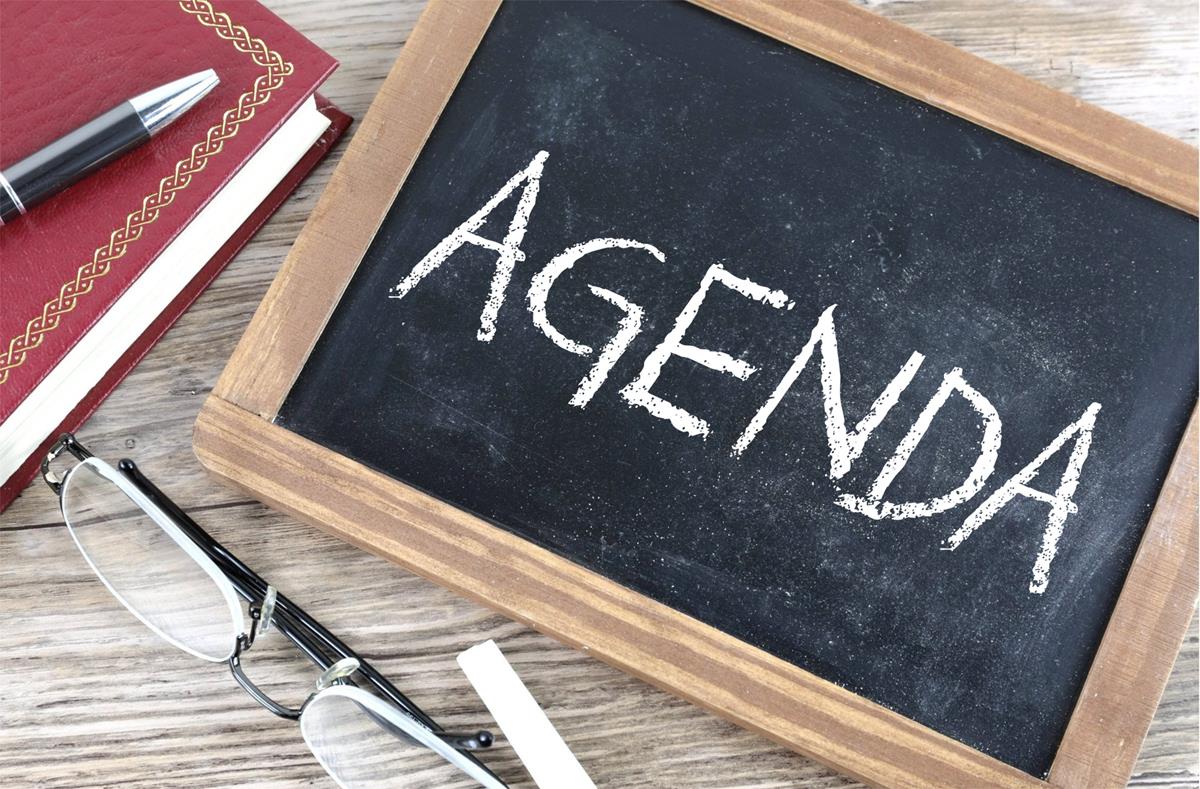 Driving Engagement
Welcoming as the #1 Goal
Tactics Used
Key Team
Summary
3
So what is Engagement?
Stewardship
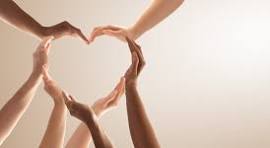 In business, having engaged employees is a top goal.  

They are invested in the success of the business and bring their whole self to the role (Time and Treasure)

They demonstrate their commitment through their thoughts, feelings and actions (Talent)

They show up with a sense of purpose, dedication and are seeking collaboration (Time and Talent)
4
[Speaker Notes: Chuck wrote these slides with a business model in mind.  I come from management with a healthcare background.  Sometimes there is a little more empathy and altruism in this field.  But a key thing to remember is that in our parishes we are working with volunteers and not employees.  They can at any time chose not to continue.  They are also doing it for their own personal reasons and not because they need the job.]
How do the ‘best’ parishes feel?
stewardship
2nd most important commandment:  Love thy neighbor as thyself.  

Matthew 22-36:40





*Engagement – at a Parish – is observed by generously giving of one’s Time, Talent and Treasure
5
[Speaker Notes: Love thy neighbor, we don’t always love people we work with or volunteer with.  What we need to do is have a respect for the fact that they are putting in that time.]
‘From the Parking Lot to the Pews’
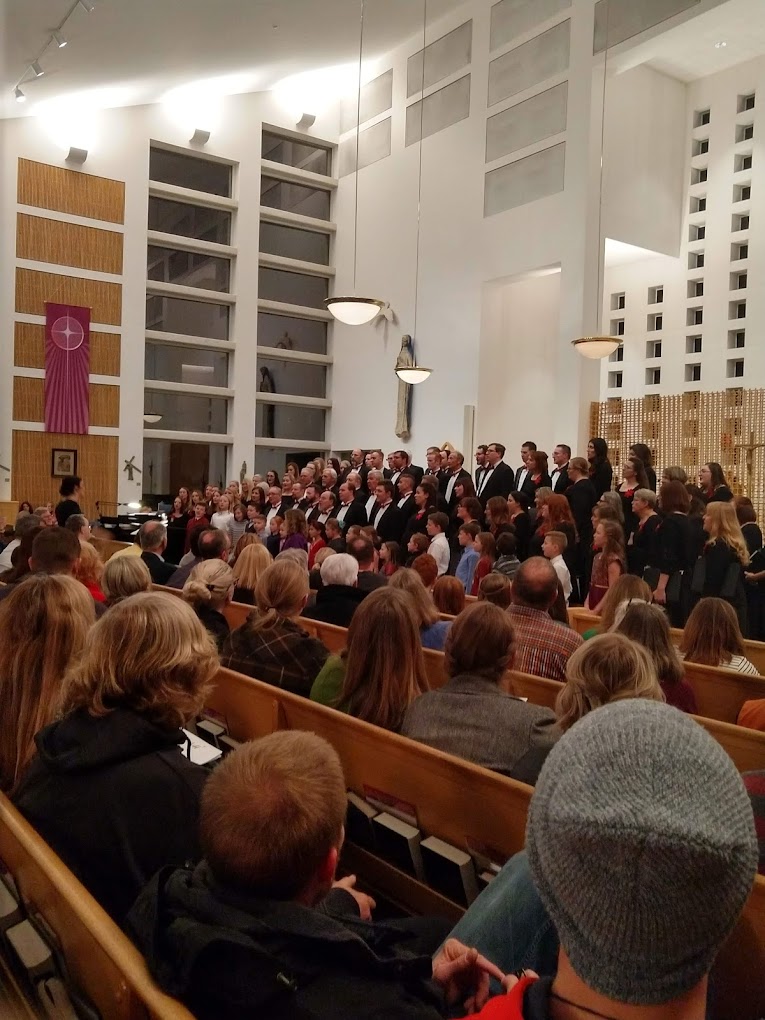 stewardship
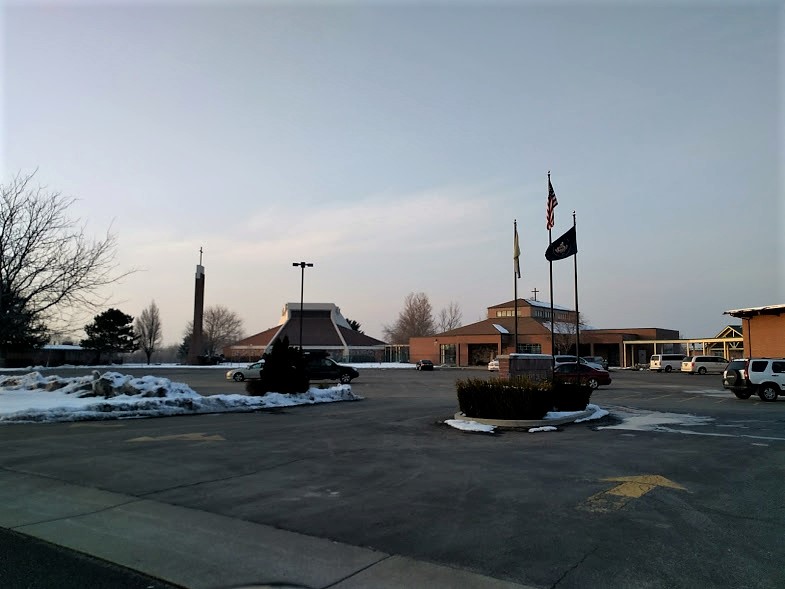 6
[Speaker Notes: We use this phrease at ST. Thomas a lot.  Some of the people are the veni vedi vichi parishoners. How do we pull them in?]
Welcoming that leads to Fellowship
As our #1 goal
[Speaker Notes: For many people there is a need for very direct/individual/personal welcoming and inviting them to attend events.  There are some people who if “called out” will shrink withing themselves and not come back.]
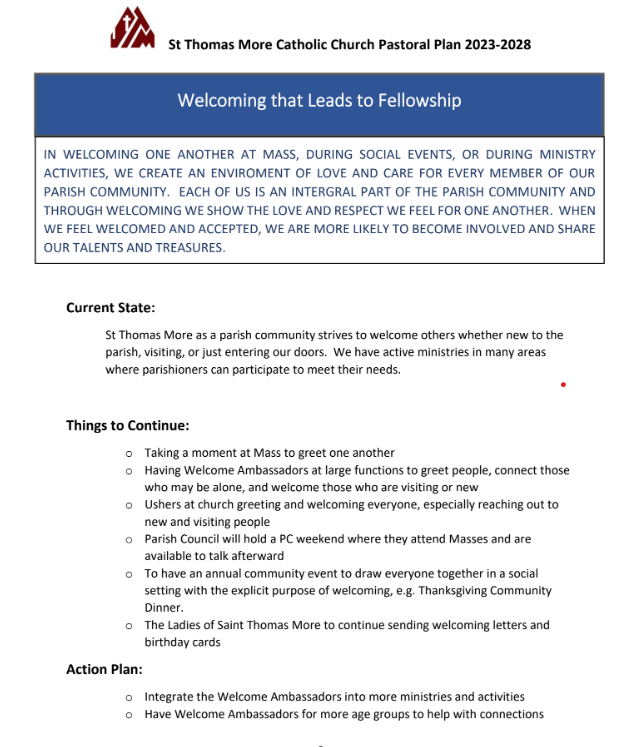 stewardship
Tactic #1Put it in the Parish Pastoral Plan - and align!
8
[Speaker Notes: Welcoming at Mass
Ambassadors
PC weekend
Community Event
“free events”
Welcoming letters]
Pre:
Finding seats/moving baskets is basic

Less time talking to one another vs others

Post:
Training on being outgoing and engaging

Opening doors, saying good morning

‘That’s my favorite team’ or ‘I love those shoes!’

Welcome, welcome, welcome!
stewardship
Tactic #2First Contact:  From Ushers to Hospitality Ministers
9
In started with:
Knights free breakfast after mass… Everyone came over and donations paid for the whole cost!

Post:
Annual Feast of St Thomas More

Annual Free Spaghetti Dinner / Cinco de Mayo

Integration of ‘Welcoming Ambassadors’

Examples: spaghetti dinner, new parishioner at Thanksgiving, widower
stewardship
Tactic #3FREE events that build our sense of community - ‘All are Welcome’
10
Our priest asking everyone to turn and greet the person next to them and ask their name…

The Parish Council leading an annual ministry fair to grow engagement

Welcoming packet sent to all new parishioners

Monthly Donut Sunday hosted by Ladies, Parish Council, ‘New’ Knights, Respect for Life

Ladies Example:  Nancy Hardy and Annette Pressley
Tactic #4Little things add up…
stewardship
11
stewardship
Tactic #5Support each volunteer, follow your passions, and have fun!
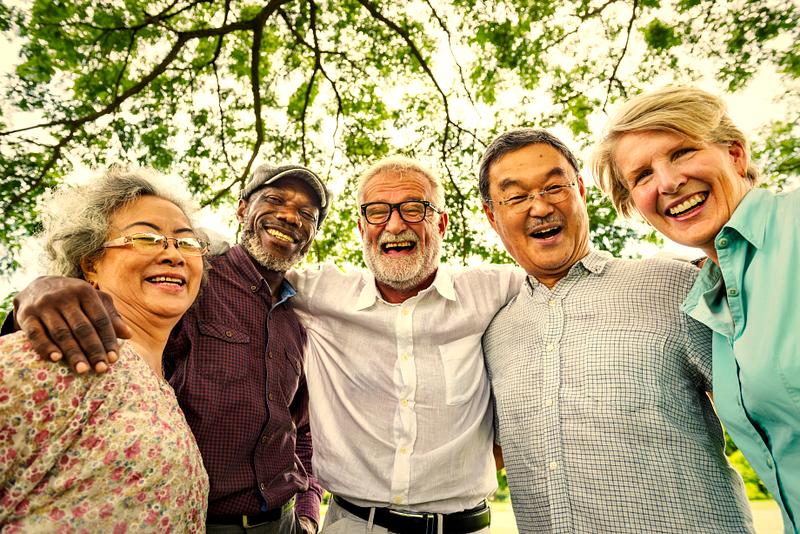 12
Meet our team
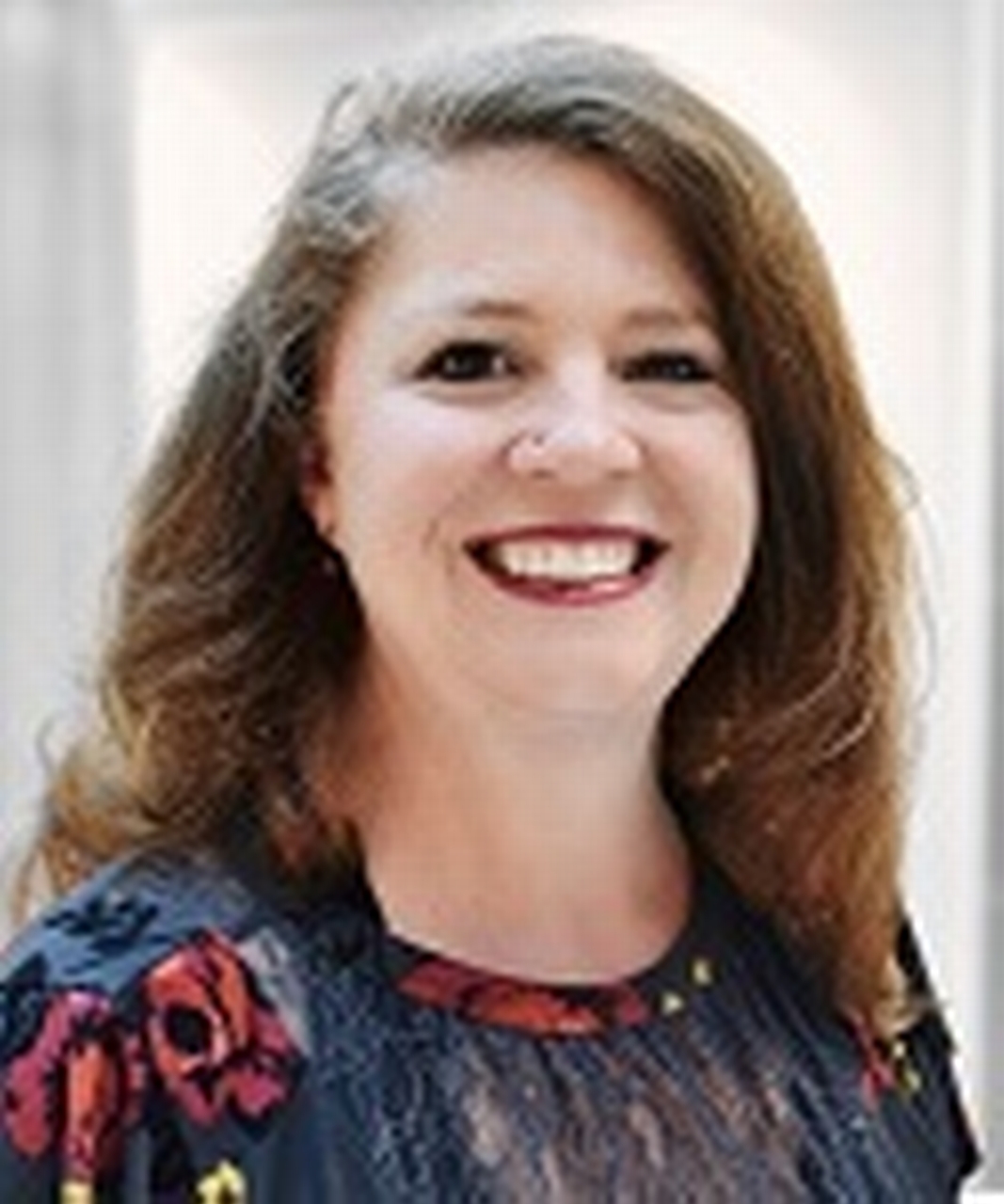 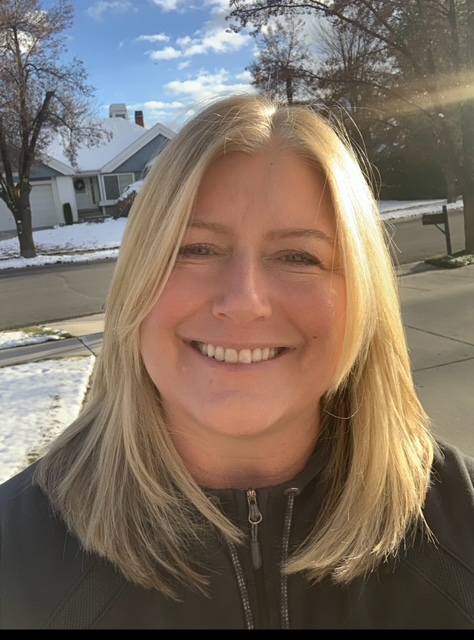 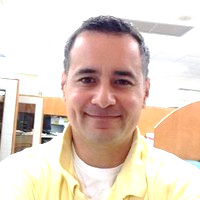 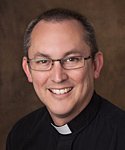 presentation title
Father John Evans
LizKirts
ChrisLentz
Missy
Corcoran
Pastor
President Parish Council
Grand Knight, KofC 11479
President, Ladies
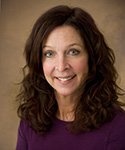 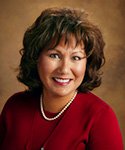 Nora
Kennedy
Tami
Bernstein
13
Front Office
Director of Religious Education
Summary
stewardship
Our parish was struggling with growing membership and raising money. With the leadership of our Pastor, we agreed that making our parish more Welcoming was our #1 goal.  

We think it has made a difference based on the feedback of new and old parishioners alike, ultimately leading to greater involvement, greater giving, and greater faith formation.
14
Questions?
Chuck Grahmann​
801 673 0238 / cgrahmann1@gmail.com

Elizbeth Kirts
801-556-5909/ Elizabeth.kirts@hsc.Utah.edu